Indexing Internals
Denny Cherry
mrdenny@mrdenny.com
twitter.com/mrdenny
About Me
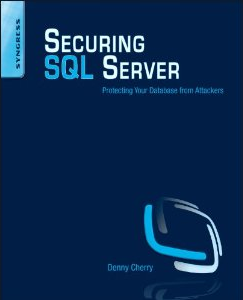 Author or Coauthor of 4 books
8+ SQL Mag articles
Dozens of other articles
Microsoft MVP since Oct 2008
Microsoft Certified Master
Founder of SQL Excursions
Independent Consultant
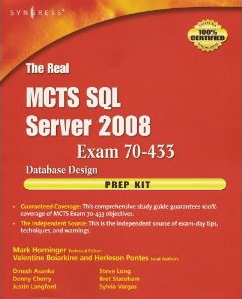 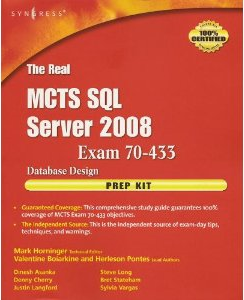 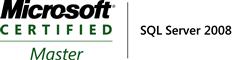 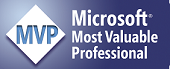 2
What we’ll be covering…
Clustered Indexes
Non-Clustered Indexes
Filtered Indexes
What we won’t be covering…
Spatial Indexes
Full Text Indexes
Compressed Indexes
Columnar Store Index
Structures…
Indexes are made up of B-Trees which make the index navigable
Indexes are almost always made up of at least two data pages.
A Root Page
A Leaf Page
Clustered Indexes also have Data Pages
Lets look at a pretty picture…
Clustered Index
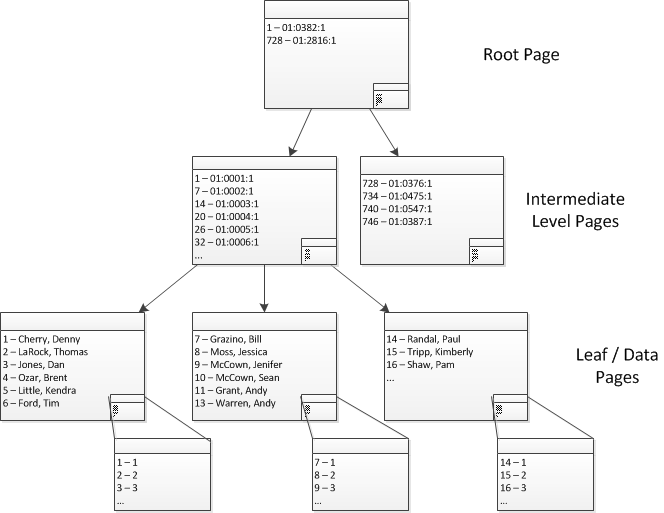 Clustered Index Data Page
Contains one row for every row in the table
Contains all in row data
Contains pointers to out of row data
TEXT
NTEXT
IMAGE
Contains pointers to overflow data
XML
VARCHAR(MAX)
NVARCHAR(MAX)
VARBINARY(MAX)
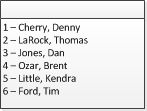 Slot Array
Shows what row within the page each row occupies
Contains the Clustered Index value and row id only
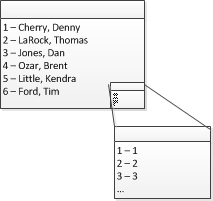 Clustered Index Intermediate Levels
Contains one row, for each page below it
Each row contains…
Clustered Key Value
File Id (2 bytes)
Page Id (4 bytes)
Row Overhead (At least one byte)
Slot array location within this page (2 bytes)
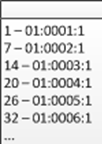 Row Overhead?
1 Byte by default
Nulls?
Variable Width Data Types?
Clustered Index Root Page
Only a single root page can exist
Contains one row, for each page below it
Each row contains…
Clustered Key Value
File Id (2 bytes)
Page Id (4 bytes)
Row Overhead (At least one byte)
Slot array location within this page (2 bytes)
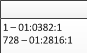 Navigating The Clustered Index
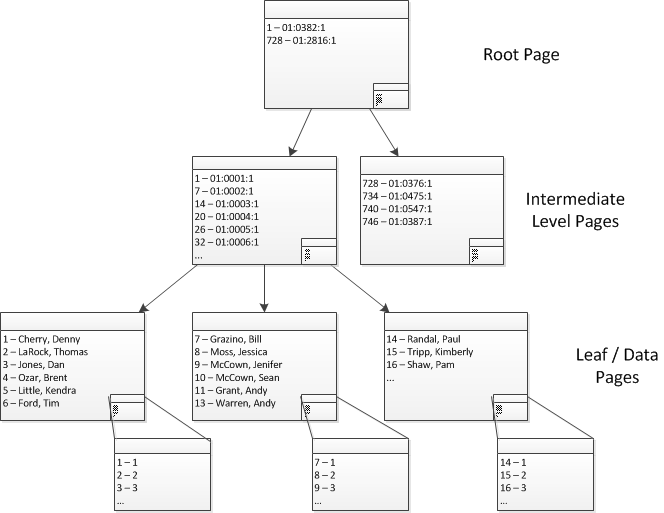 Splitting the Root Page
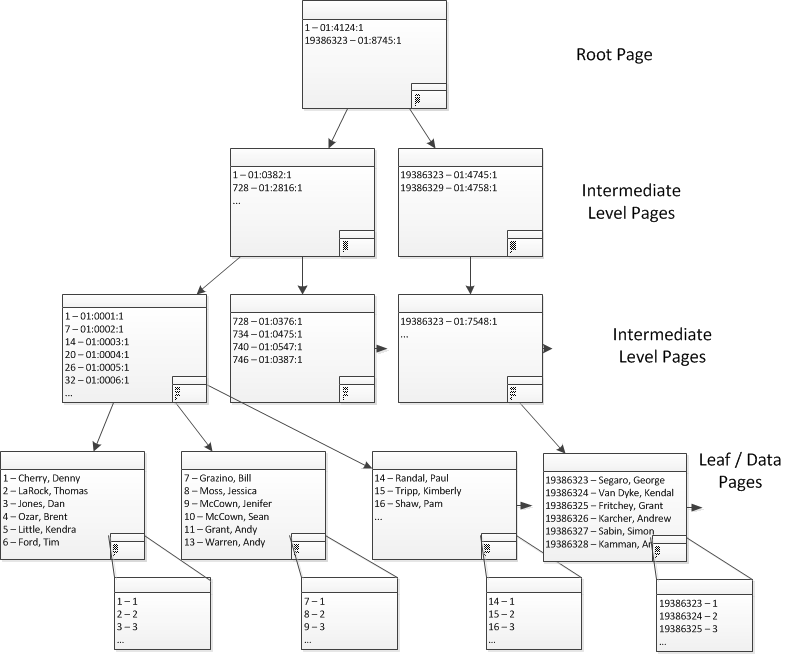 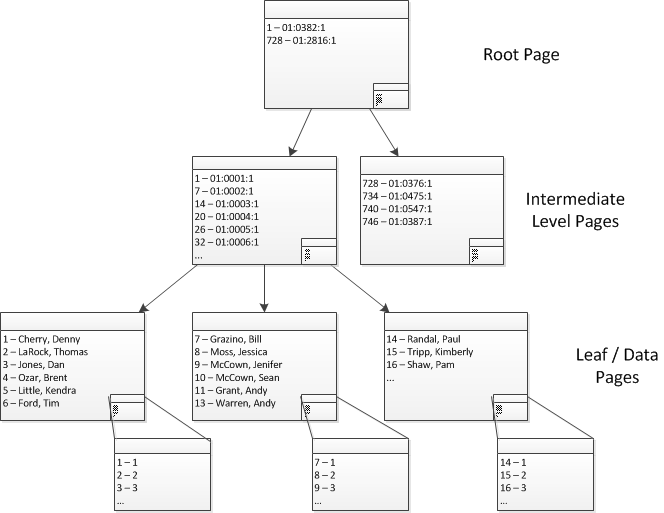 Uniqueifier …
Non-Unique clustered indexes have an extra column called the uniqueifier which ensures that values within the index are unique. 
Uniqueifier is only used for rows which are not unique.
Non-Clustered Index
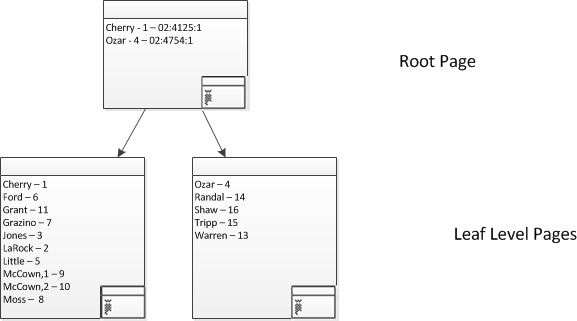 Nonclustered Index Intermediate Page
Contains one row for every row in the table
Contains indexed value and clustered index key or RID
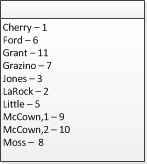 NonClustered Index Root Page
Only a single root page can exist
Contains one row, for each page below it
Each row contains…
Indexed Key Value
Clustered Key Value or RID (if index is not unique)
File Id (2 bytes)
Page Id (4 bytes)
Row Overhead (At least one byte)
Slot array location within this page (2 bytes)
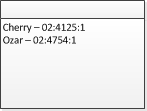 Navigating The NonClustered Index
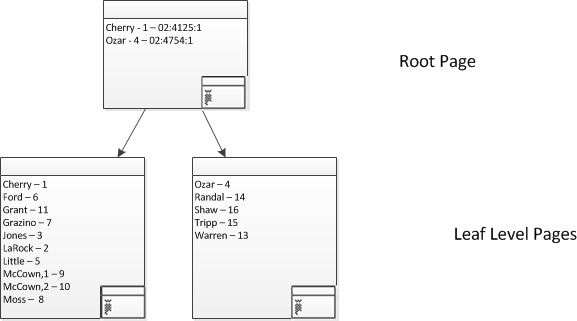 Navigating The Clustered Index
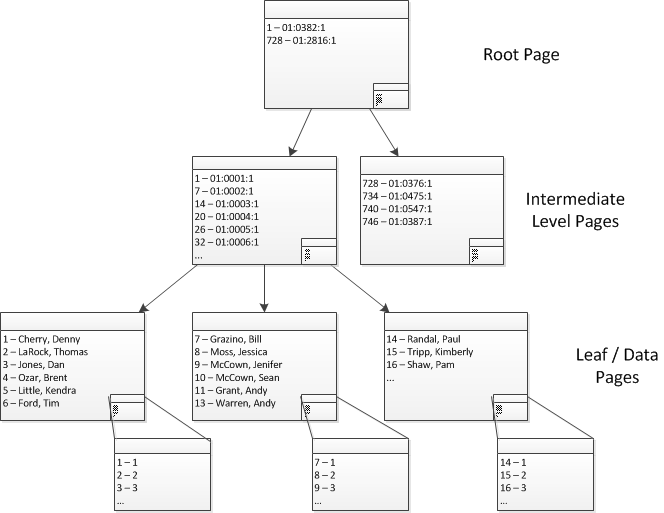 B-Tree Sizes
Each B-Tree page can store info about X child pages…
INT = 8096/13 bytes = 622 pages
BIGINT = 8096/17 bytes = 476 pages
GUID = 8096/25 bytes = 323 pages
Sample Index Size
Sample table has a clustered key which is an Integer.
Root Level = 1 page
Intermediate Level = 7 pages
Data Pages = 11233 pages

Another page level requires 7,650,600 data pages for a fourth level
Denny Cherry
mrdenny@mrdenny.com
http://itke.techtarget.com/sql-server
Please fill out the survey at http://speakerrate.com/mrdenny.